Департамент образования и науки Костромской области
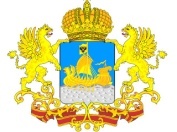 «ОБ ОРГАНИЗАЦИИ РАБОТЫПО ОСУЩЕСТВЛЕНИЮ МОНИТОРИНГА СИСТЕМЫ ОБРАЗОВАНИЯ КОСТРОМСКОЙ ОБЛАСТИВ 2014 ГОДУ»
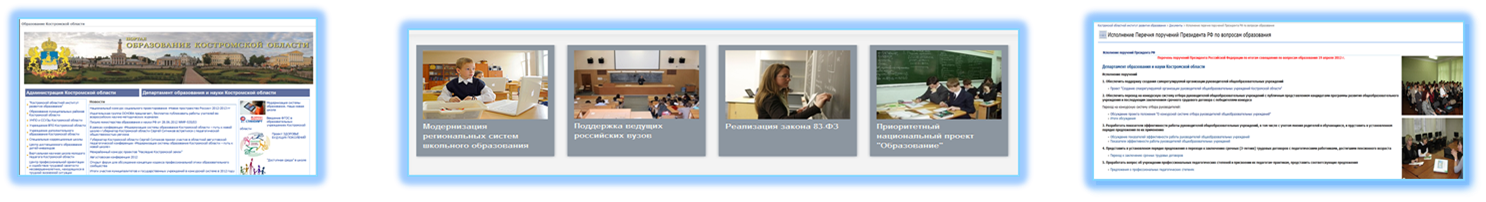 М.Ю. САПОЖЕНКОВА, ЗАМЕСТИТЕЛЬ НАЧАЛЬНИКА ОТДЕЛА 
ИНФОРМАЦИОННОГО, КАДРОВОГО И ПРАВОВОГО ОБЕСПЕЧЕНИЯ
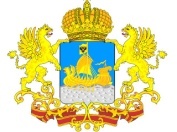 ЦЕЛЬ ПРОВЕДЕНИЯ МОНИТОРИНГА
Мониторинг проводится  в целях информационной поддержки реализации государственной политики в сфере образования, непрерывного системного анализа и оценки состояния и перспектив развития системы образования (в том числе в части эффективности деятельности организаций, осуществляющих образовательную деятельность), а также в целях выявления нарушения требований законодательства об образовании.

	Мониторинг включает в себя сбор информации о системе образования, обработку, систематизацию и хранение полученной информации, а также непрерывный системный анализ состояния и перспектив развития образования, выполненный на основе указанной информации.
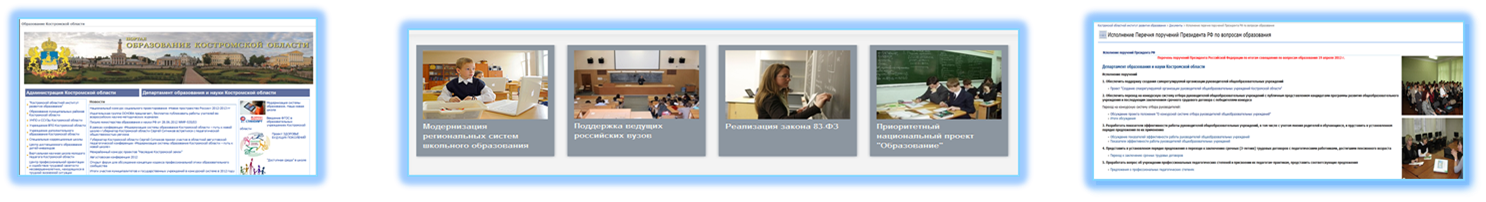 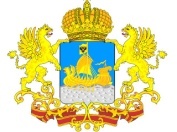 НОРМАТИВНАЯ ПРАВОВАЯ БАЗА
ФЕДЕРАЛЬНЫЙ УРОВЕНЬ
1. ФЕДЕРАЛЬНЫЙ ЗАКОН ОТ 29 ДЕКАБРЯ 2012 ГОДА № 273-ФЗ «ОБ ОБРАЗОВАНИИ В РОССИЙСКОЙ ФЕДЕРАЦИИ».
	2. ПОСТАНОВЛЕНИЕ ПРАВИТЕЛЬСТВА РФ ОТ 05.08.2013 № 662"ОБ ОСУЩЕСТВЛЕНИИ МОНИТОРИНГА СИСТЕМЫ ОБРАЗОВАНИЯ"(ВМЕСТЕ С "ПРАВИЛАМИ ОСУЩЕСТВЛЕНИЯ МОНИТОРИНГА СИСТЕМЫ ОБРАЗОВАНИЯ").
	3. ПРИКАЗ МИНОБРНАУКИ РОССИИ ОТ 15.01.2014 № 14«ОБ УТВЕРЖДЕНИИ ПОКАЗАТЕЛЕЙ МОНИТОРИНГА СИСТЕМЫ ОБРАЗОВАНИЯ».	4. ПРИКАЗ МИНОБРНАУКИ РОССИИ ОТ 11.06.2014 № 657«ОБ УТВЕРЖДЕНИИ МЕТОДИКИ РАСЧЕТА ПОКАЗАТЕЛЕЙ МОНИТОРИНГА СИСТЕМЫ ОБРАЗОВАНИЯ».
	В НАСТОЯЩЕЕ ВРЕМЯ НЕ УТВЕРЖДЕН ПРОЕКТ ПРИКАЗА МИНОБРАНУКИ РОССИИ «ОБ УТВЕРЖДЕНИИ ФОРМЫ ИТОГОВОГО ОТЧЕТА О РЕЗУЛЬТАТАХ АНАЛИЗА СОСТОЯНИЯ И ПЕРСПЕКТИВ РАЗВИТИЯ СИСТЕМЫ ОБРАЗОВАНИЯ».
РЕГИОНАЛЬНЫЙ УРОВЕНЬ
Приказ департамента образования и науки Костромской области от 23.09.2014 г. № 1725 «О мониторинге системы образования Костромской области».
УЧАСТНИКИ МОНИТОРИНГА
В мониторинге участвуют:
Муниципальные образования (на базе первичных данных учреждений дошкольного, общего и дополнительного образования)
государственные общеобразовательные организации, образовательные организации среднего, высшего профессионального образования, образовательные организации дополнительного профессионального образования и дополнительного образования детей.
ПЕРИОДЫ ПРОВЕДЕНИЯ: ЕЖЕГОДНО, ДО 2020 Г., ПРЕДСТАВЛЕНИЕ ДАННЫХ ЗА ПРЕДЫДУЩИЙ ГОД. 
В 2014 ГОДУ  ОТЧЕТНЫЙ ПЕРИОД – 2013 ГОД
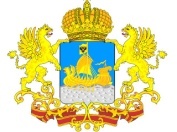 ОБЩИЙ ПЕРЕЧЕНЬ ОБЯЗАТЕЛЬНОЙ ИНФОРМАЦИИ
УРОВЕНЬ ДОСТУПНОСТИ ОБРАЗОВАНИЯ;
СОДЕРЖАНИЕ ОБРАЗОВАТЕЛЬНОЙ ДЕЯТЕЛЬНОСТИ И ОРГАНИЗАЦИЯ ОБРАЗОВАТЕЛЬНОГО ПРОЦЕССА;
КАДРОВОЕ ОБЕСПЕЧЕНИЕ, А ТАКЖЕ ОЦЕНКА УРОВНЯ ЗАРАБОТНОЙ ПЛАТЫ ПЕДАГОГИЧЕСКИХ РАБОТНИКОВ;
МАТЕРИАЛЬНО-ТЕХНИЧЕСКОЕ И ИНФОРМАЦИОННОЕ ОБЕСПЕЧЕНИЕ;
УСЛОВИЯ ПОЛУЧЕНИЯ  ОБРАЗОВАНИЯ ЛИЦАМИ С ОГРАНИЧЕННЫМИ ВОЗМОЖНОСТЯМИ ЗДОРОВЬЯ И ИНВАЛИДАМИ;
РЕЗУЛЬТАТЫ АТТЕСТАЦИИ  ОБУЧАЮЩИХСЯ;
СОСТОЯНИЕ ЗДОРОВЬЯ ОБУЧАЮЩИХСЯ;
ДЛЯ МУНИЦИПАЛЬНЫХ ОБРАЗОВАНИЙ ПО КАЖДОМУ УРОВНЮ ОБРАЗОВАНИЯ - ИЗМЕНЕНИЕ СЕТИ ОРГАНИЗАЦИЙ, ОСУЩЕСТВЛЯЮЩИХ ОБРАЗОВАТЕЛЬНУЮ ДЕЯТЕЛЬНОСТЬ ПО ОСНОВНЫМ ОБЩЕОБРАЗОВАТЕЛЬНЫМ ПРОГРАММАМ (В ТОМ ЧИСЛЕ ЛИКВИДАЦИЯ И РЕОРГАНИЗАЦИЯ ОРГАНИЗАЦИЙ, ОСУЩЕСТВЛЯЮЩИХ ОБРАЗОВАТЕЛЬНУЮ ДЕЯТЕЛЬНОСТЬ) ;
ФИНАНСОВО-ЭКОНОМИЧЕСКАЯ ДЕЯТЕЛЬНОСТЬ ОБРАЗОВАТЕЛЬНЫХ ОРГАНИЗАЦИЙ;
СОЗДАНИЕ БЕЗОПАСНЫХ УСЛОВИЙ ПРИ ОРГАНИЗАЦИИ ОБРАЗОВАТЕЛЬНОГО ПРОЦЕССА.
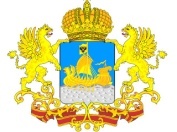 ПРИМЕР СБОРА ИНФОРМАЦИИ
В РАМКАХ МОНИТОРИНГА НА САЙТЕ РЕГИОНАЛЬНОГО ОПЕРАТОРА
ПОКАЗАТЕЛЬ МОНИТОРИНГА
МЕТОДИКА РАСЧЕТА
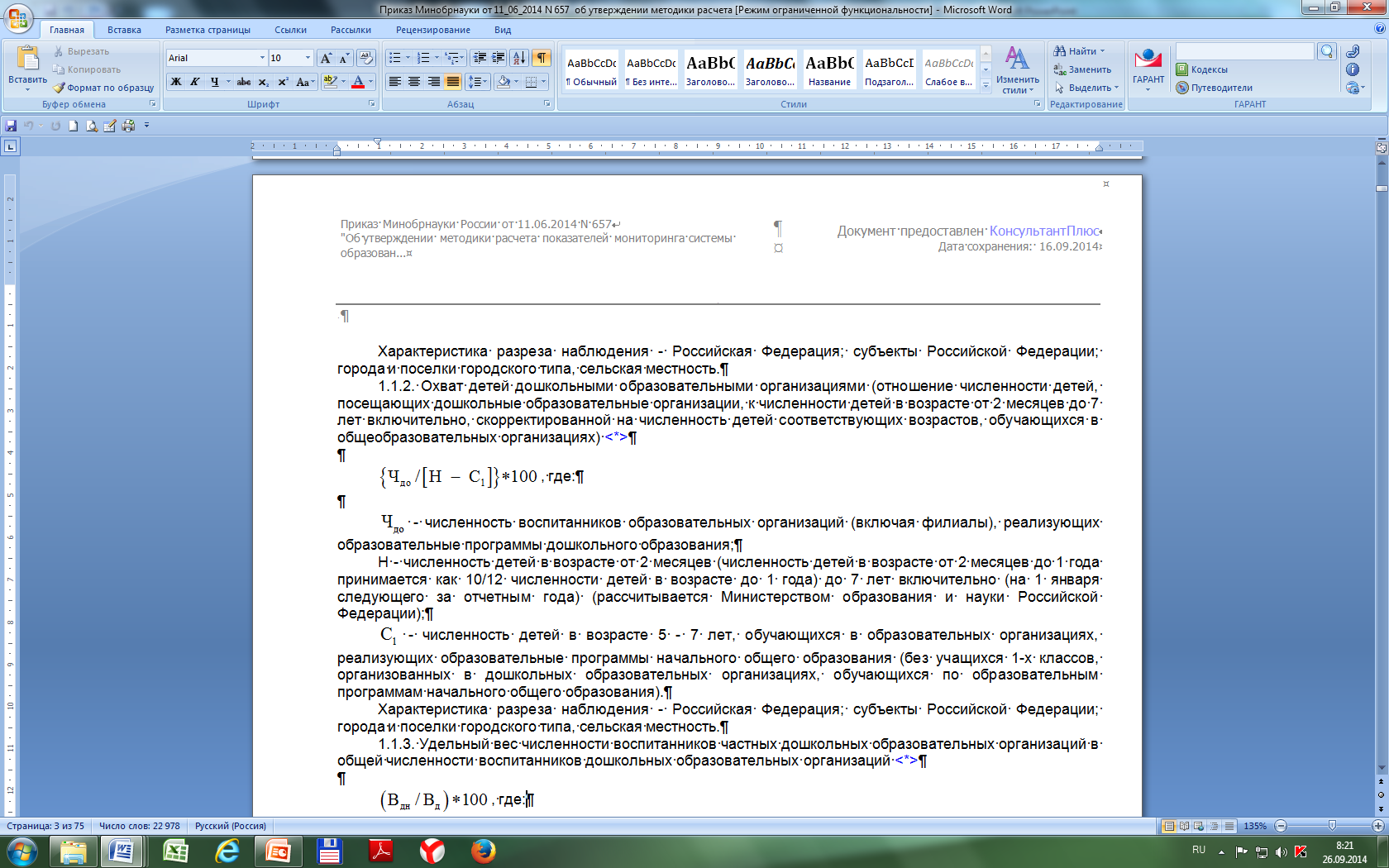 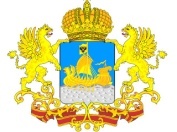 ПРИМЕРНАЯ ФОРМА ПОДГОТОВКИ ИТОГОВЫХ ОТЧЕТОВ за 2013 год
(с учетом методики расчета показателей на основе данных статистического наблюдения за 2013 год, данных мониторинга «Наша новая школа»)
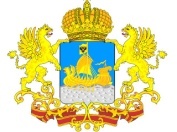 ПЛАН ПОДГОТОВКИ И ПРОВЕДЕНИЯ
МОНИТОРИНГА СИСТЕМЫ ОБРАЗОВАНИЯ КОСТРОМСКОЙ ОБЛАСТИ
ОТВЕТСТВЕННЫЙ КООРДИНАТОР ЗА ПРОВЕДЕНИЕ МОНИТОРИНГА В ДЕПАРТАМЕНТЕ ОБРАЗОВАНИЯ И НАУКИ: ОТДЕЛ ИНФОРМАЦИОННОГО, КАДРОВОГО И ПРАВОВОГО ОБЕСПЕЧЕНИЯ. ПРОФИЛЬНЫЕ ОТДЕЛЫ ДЕПАРТАМЕНТА -  ОРГАНИЗАЦИЯ УЧАСТИЯ УЧРЕЖДЕНИЙ, ЭКСПЕРТИЗА ПРЕДСТАВЛЕННЫХ ДАННЫХ.
РЕГИОНАЛЬНЫЙ ОПЕРАТОР ЭЛЕКТРОННОГО МОНИТОРИНГА - ГАУ КОСТРОМСКОЙ ОБЛАСТИ «РЕГИОНАЛЬНЫЙ ЦЕНТР ОЦЕНКИ КАЧЕСТВА ОБРАЗОВАНИЯ «ЭКСПЕРТ»
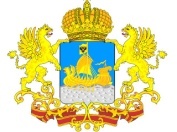 ПЛАН ПОДГОТОВКИ И ПРОВЕДЕНИЯ
МОНИТОРИНГА СИСТЕМЫ ОБРАЗОВАНИЯ КОСТРОМСКОЙ ОБЛАСТИ
Департамент образования и науки Костромской области
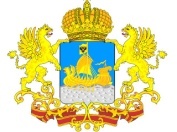 «ОБ ОРГАНИЗАЦИИ РАБОТЫПО ОСУЩЕСТВЛЕНИЮ МОНИТОРИНГА СИСТЕМЫ ОБРАЗОВАНИЯ КОСТРОМСКОЙ ОБЛАСТИВ 2014 ГОДУ»
М.Ю. САПОЖЕНКОВА,
ЗАМЕСТИТЕЛЬ НАЧАЛЬНИКА ОТДЕЛА 
ИНФОРМАЦИОННОГО, КАДРОВОГО И ПРАВОВОГО ОБЕСПЕЧЕНИЯ, ДЕПАРТАМЕНТА ОБРАЗОВАНИЯ И НАУКИ КОСТРМОСКОЙ ОБЛАСТИ, УЛ. ЛЕНИНА, Д.20, КАБИНЕТ № 5, ТЕЛ: 4942 317993